Action function of the electromagnetic field
Section 27
The system considered includes electromagnetic fields and particles
The action S = Sf + Sm + Smf
The first term depends on the properties of the field
The second term depends on the properties of free particles
The third term depends on interaction between particles and fields
The free particle part of the action is the sum of integrals of ds along world line of each particle
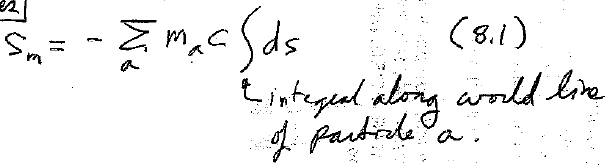 Section 8.
Integrate along the world line of particle a.
The interaction term
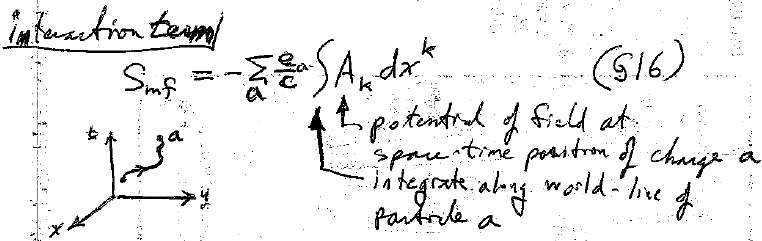 Section 16
Potential of the field at the space-time position of ea.
Integrate along the world-line of particle a
The last part of the action to find is the part that describes the field
This is needed to find the equations of motion for the field, which are Maxwell’s 3rd and 4th equations
The field equations must be linear differential equations
Superposition principle
The field at a point due to a number of charges is the vector sum of the fields of individual charges at that point
Each solution of the field equations (TBD) gives a field that can exist in Nature
Any superposition of such fields can also exist in Nature
Such superpositions must also satisfy the field equations
Therefore, the field equations must be linear in the fields
The equations of motion for the field must be linear differential equations.

They are found using Hamilton’s principle.
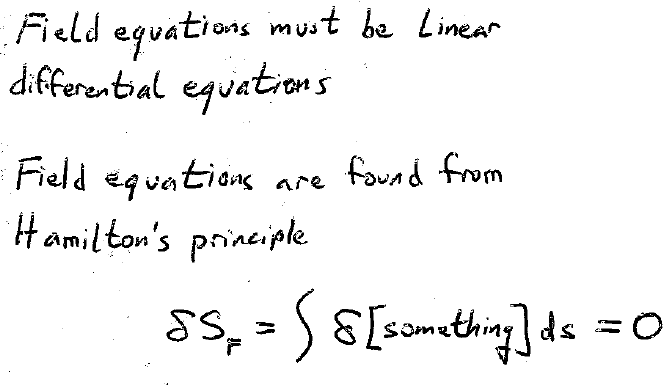 We get linear differential equations for the fields if the argument of the action integral is quadratic in the fields.
Quadratic function of the fields
Linear function of the fields
Linear function of the fields
The variation is arbitrary
Must vanish, and this condition gives the equation of motion for the fields
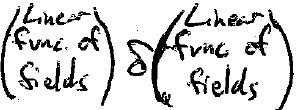 The electromagnetic field tensor contains all the components of the fields.
scalar quadratic function of Fik
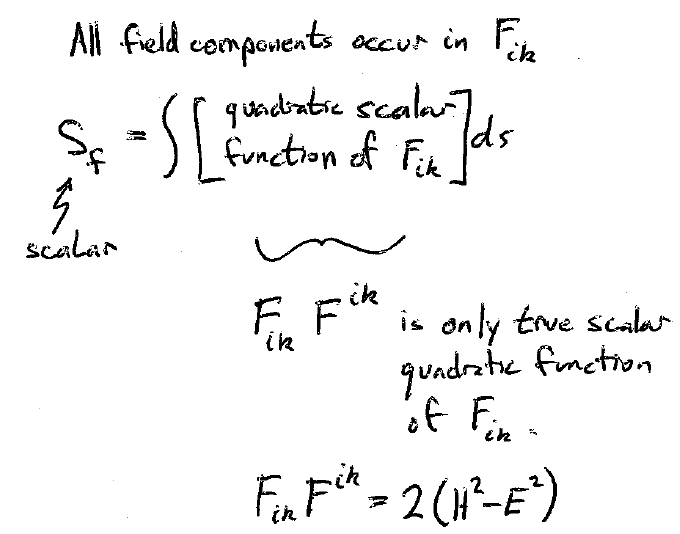 A scalar.
is the only true scalar quadratic function of Fik.
This was one of the invariants of the field.
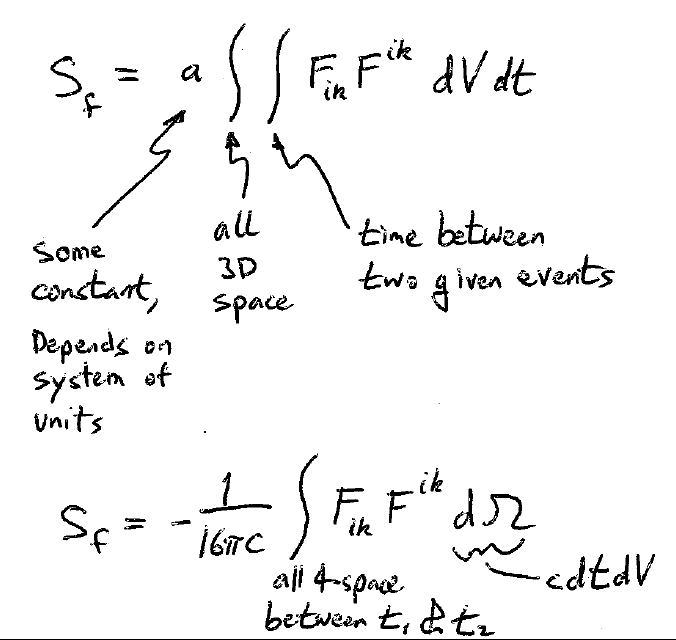 All 3D space
Integrate over time between two given events.
Some constant that depends on the system of units.
Gaussian
units
All 4-space between t1 and t2.
Action for particles and fields
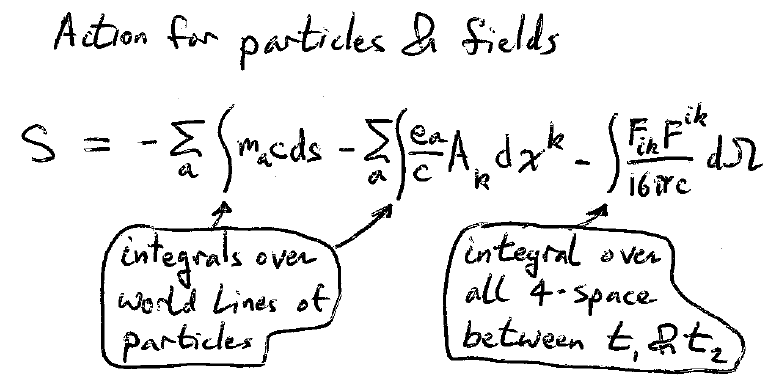 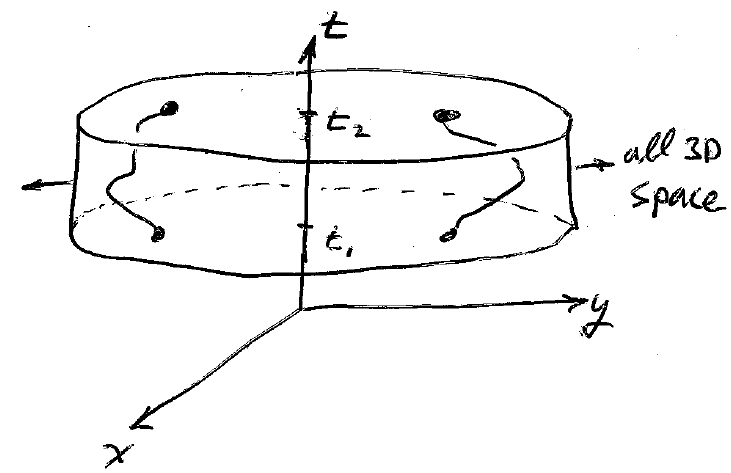